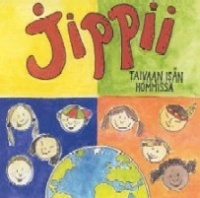 TAIVAAN ISÄN HOMMISSA 
säv. Lasse Heikkilä
san. Merja Salonen
TULE MUKAAN SINÄKIN 
TAIVAAN ISÄN HOMMIIN.
RUKOILLA VOIT AAMUISIN, 
JOS ET NUKU POMMIIN.
TAIVAAN ISÄN HOMMISSA
1/6
PÄIVÄLLÄKIN RUKOILLA 
VOI JA VIELÄ ILLALLA
YÖLLÄKIN ON TAKUULLA 
TAIVAAN ISÄ KUULOLLA
KOULUSSA TAI MATKALLA, VAIKKA RULLALAUDALLA
UIMAHALLIN SAUNALLA 
TAIVAAN ISÄN HOMMISSA
TAIVAAN ISÄN HOMMISSA
2/6
JOKAINEN ON TÄRKEÄ, 
ISÄ MEITÄ KANTAA
RAKKAUTTA JA JÄRKEÄ 
PYYTÄJÄLLE ANTAA
TAIVAAN ISÄN HOMMISSA
3/6
LÄHELLÄ JA KAUKANA 
TYÖTÄ TEHDÄÄN KIMPASSA
KENENKÄÄN EI SOOLOILLA 
TARVI SEURAKUNNASSA
HALTIN LUMIHUIPULLA, WASHINGTONIN HISSISSÄ
JAAVAN SADEMETSISSÄ 
TAIVAAN ISÄN HOMMISSA.
TAIVAAN ISÄN HOMMISSA
4/6
TULE MUKAAN SINÄKIN 
TAIVAAN ISÄN HOMMIIN.
RUKOILLA VOIT AAMUISIN, 
JOS ET NUKU POMMIIN.
TAIVAAN ISÄN HOMMISSA
5/6
PÄIVÄLLÄKIN RUKOILLA 
VOI JA VIELÄ ILLALLA
YÖLLÄKIN ON TAKUULLA 
TAIVAAN ISÄ KUULOLLA
KOULUSSA TAI MATKALLA, VAIKKA RULLALAUDALLA
UIMAHALLIN SAUNALLA 
TAIVAAN ISÄN HOMMISSA
TAIVAAN ISÄN HOMMISSA
6/6
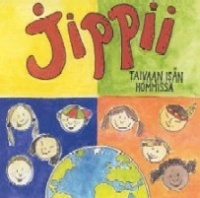 RAUTANEN JUTTU
säv./san. Jukka Salminen
Copyright © Warner/Chappell Music Finland Oy 
Printed with permission by Warner/Chappell Music Scandinavia AB
KUTSUVAT ÄÄNET 
RUMPUJEN SOITON,
KÄY YLI MERTEN JA MAAN.
HUMINAN TUULEN 
KUTSUVAN KUULEN
JEESUSTA SEURAAMAAN.
RAUTANEN JUTTU
1/6
SE ON RAUTANEN JUTTU, 
TOSI RAUTANEN JUTTU,
HYVÄ SANOMA JEESUKSESTA.
SE ON RAUTANEN JUTTU, 
TOSI RAUTANEN JUTTU,
RAKKAUDESTA SUURIMMASTA.
RAUTANEN JUTTU
2/6
KUULETKO ÄÄNET 
RUMPUJEN SOITON?
NE KUTSUU SINUAKIN.
PALJON ON TYÖTÄ, 
VALAISTAAN YÖTÄ
SOIHDUIN TUHANSIN.
RAUTANEN JUTTU
3/6
SE ON RAUTANEN JUTTU, 
TOSI RAUTANEN JUTTU,
HYVÄ SANOMA JEESUKSESTA.
SE ON RAUTANEN JUTTU, 
TOSI RAUTANEN JUTTU,
RAKKAUDESTA SUURIMMASTA.
RAUTANEN JUTTU
4/6
LAHJAKSI SAAMME 
TOIVOA TUODA,
LAHJA SE MEILLEKIN ON.
JEESUS SEN ANTAA, 
ARMOSSAAN KANTAA,
SOI LAULU LOPUTON!
RAUTANEN JUTTU
5/6
SE ON RAUTANEN JUTTU, 
TOSI RAUTANEN JUTTU,
HYVÄ SANOMA JEESUKSESTA.
SE ON RAUTANEN JUTTU, 
TOSI RAUTANEN JUTTU,
RAKKAUDESTA SUURIMMASTA.
RAUTANEN JUTTU
6/6
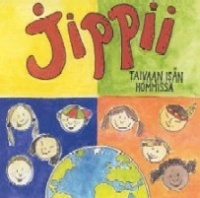 JEESUS MULTA SUUKON SAA
säv. Lasse Heikkilä
san. Outi Rossi
JEESUS MULTA SUUKON SAA,
KUN PÄÄSEN TAIVAASEEN!
JUOKSEN SYLIIN JEESUKSEEN
JA MITÄÄN PELKÄÄN EN.
SILLOIN TÄYSIN YMMÄRRÄN,
KUINKA IHANA ON HÄN,
JOLLE TÄÄLLÄ MAAN PÄÄLLÄ 
ANNOIN ELÄMÄN!
JEESUS MULTA SUUKON SAA
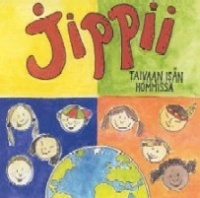 KATULAPSI 
säv. Lasse Heikkilä
san. Outi Rossi
TAIVAAN ISÄ, KERRO MULLE 
MIKSI PALELEN. 
MIKSI TÄNÄÄN RUOKAA LÖYTÄNYTKÄÄN EN?
ANNA MULLE LEIPÄ JOKAPÄIVÄINEN. 
SITÄ SULTA ANELEN.
KATULAPSI
1/6
TAIVAAN ISÄ, KERRO MULLE 
MIKSI SODITAAN.
MIKSI TÄYTYY LASTEN 
MENNÄ TAPPAMAAN?
ANNA MULLE VIISAUTTA VASTUSTAA TÄTÄ PAHAA MAAILMAA.
KATULAPSI
2/6
KATULAPSI KULKEE ILMAN KOTIA. 
TÄSSÄ MAAILMASSA TÄYNNÄ SOTIA
ORPO ILMAN ÄIDIN SYLIÄ 
NEUVOTONNA KIERTÄÄ KYLIÄ. 
LAPSIPAKOLAINEN, MUUKALAINEN MAAN 
KYSYY HILJAA: 
SAANKO TULLA TEILLE ASUMAAN? 
SAANKO TULLA TEILLE ASUMAAN?
KATULAPSI
3/6
TAIVAAN ISÄ, KERRO MULLE, MIKSI TYÖTÄ TEEN. 
MIKSI TÄYTYY LASTEN 
MENNÄ TEHTAASEEN?
ANNA MULLE OPETTAJA, KOULUKIN. VOI, JOS SINNE PÄÄSISIN!
KATULAPSI
4/6
TAIVAAN ISÄ, KERRO MULLE 
MIKSI KÄRSITÄÄN. 
MIKSI MYYDÄÄN LAPSET 
KIPUUN, HÄPEÄÄN?
ANNA MULLE ISÄ, ÄITI, 
KOTIKIN. LEIKKIMÄÄNKIN TAHTOISIN.
KATULAPSI
5/6
KATULAPSI KULKEE ILMAN KOTIA. 
TÄSSÄ MAAILMASSA TÄYNNÄ SOTIA
ORPO ILMAN ÄIDIN SYLIÄ 
NEUVOTONNA KIERTÄÄ KYLIÄ. 
LAPSIPAKOLAINEN, MUUKALAINEN MAAN 
KYSYY HILJAA: 
SAANKO TULLA TEILLE ASUMAAN? 
SAANKO TULLA TEILLE ASUMAAN?
KATULAPSI
6/6
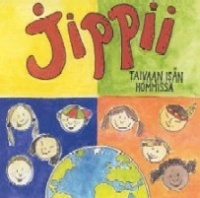 TUULIEN TEITÄ
säv. Jukka Salminen
san. Pirkko Arola
Copyright © Warner/Chappell Music Finland Oy 
Printed with permission by Warner/Chappell Music Scandinavia AB
LASKEN MATKAAN 
LEIJAN KAUNEIMMAN.
SE SAA LENTÄÄ TUULIEN TEITÄ.
TOIVO NOUSEE YLI ULAPAN:
"ANNA RAUHA. VARJELE MEITÄ.
ANNA RAUHA. VARJELE MEITÄ."
TUULIEN TEITÄ
1/3
LAITAN MATKAAN 
TOIVEEN KAUNEIMMAN.
SE SAA LENTÄÄ TUULIEN TEITÄ.
PYYNTÖ KANTAA YLI MAAILMAN:
"ANNA RAUHA. VARJELE MEITÄ.
ANNA RAUHA. VARJELE MEITÄ."
TUULIEN TEITÄ
2/3
LASKEN MATKAAN 
LEIJAN KAUNEIMMAN.
SE SAA LENTÄÄ TUULIEN TEITÄ.
TOIVO NOUSEE YLI ULAPAN:
"ANNA RAUHA. VARJELE MEITÄ.
ANNA RAUHA. VARJELE MEITÄ."
TUULIEN TEITÄ
3/3
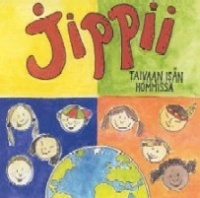 KUKAPA MENEE
säv./san. Lasse Heikkilä
KAUAN SITTEN JEESUS 
MUUTTI TAIVAASEEN
VALMISTAMAAN PAIKKAA 
HÄNEN LAPSILLEEN
ENNEN LÄHTEMISTÄÄN 
HÄN ANTOI TEHTÄVÄN
MENNÄ KAIKKEEN MAAILMAAN 
JOKAISELLE KERTOMAAN:
USKOMALLA JEESUKSEEN 
SAA UUDEN ELÄMÄN.
KUKAPA MENEE
1/6
JA KUKAPA MENEE, 
JOS ME EMME MEE?
JA KUKAPA TEKEE, 
JOS ME EMME TEE? 
ON TEHTÄVÄ MEIDÄN;
ME TUNNEMME TIEN.
MYÖS TIETÄMÄTTÖMILLE 
TIEDON TIESTÄ TÄSTÄ VIEN.
KUKAPA MENEE
2/6
ZAIREN VIIDAKOISSA 
JO HERRAA RUKOILLAAN.
KIINAN VANKILOISSA 
JEESUKSEEN USKOTAAN.
SILTI VIELÄ MONTA 
ON NIITÄ JOTKA KÄY
PELOISSANSA NUKKUMAAN
TIETÄMÄTTÄ OLLENKAAN:
TURVATA VOI JUMALAAN 
VAIKKEI HÄNTÄ NÄY.
KUKAPA MENEE
3/6
JA KUKAPA MENEE, 
JOS ME EMME MEE?
JA KUKAPA TEKEE, 
JOS ME EMME TEE? 
ON TEHTÄVÄ MEIDÄN;
ME TUNNEMME TIEN.
MYÖS TIETÄMÄTTÖMILLE 
TIEDON TIESTÄ TÄSTÄ VIEN.
KUKAPA MENEE
4/6
MONTA TODISTAJAA 
VIELÄ TARVITAAN
PITKIN HIMALAJAA 
KYLIIN NOUSEMAAN.
ENNEN KUIN SÄ LÄHDET 
NIIN MUISTA ENSIN TÄÄ:
JEESUS TAHTOO TÄÄLLÄKIN
JOKA LUOKKAKAVERIN
RISTIN VOIMAN PAREMMIN 
JO VOIVAN YMMÄRTÄÄ.
KUKAPA MENEE
5/6
JA KUKAPA MENEE, 
JOS ME EMME MEE?
JA KUKAPA TEKEE, 
JOS ME EMME TEE? 
ON TEHTÄVÄ MEIDÄN;
ME TUNNEMME TIEN.
MYÖS TIETÄMÄTTÖMILLE 
TIEDON TIESTÄ TÄSTÄ VIEN.
		MYÖS TIETÄMÄTTÖMILLE
		TIEDON JEESUKSESTA VIEN.
KUKAPA MENEE
6/6
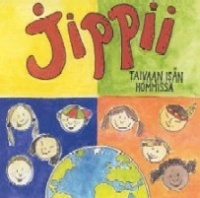 MENNÄÄN KAIKKEEN MAAILMAAN
säv. Lasse Heikkilä
san. Minna Kontiolahti
MIKÄÄN PIDÄTTELE EI, 
KUN ME MENNÄÄN, HEIPÄ HEI!
MUKAAN MUUTKIN TULLA SAAVAT. JOUKOLLA NYT LÄHDETÄÄN.
MATKAAN KÄYMME RIEMUITEN. KUKKULATKIN KERTOO SEN.
KUULE KUINKA KEDON PUUTKIN PAUKUTTAVAT KÄSIÄÄN.
MENNÄÄN KAIKKEEN MAAILMAAN
1/6
MENNÄÄN KAIKKEEN MAAILMAAN. MERTEN YLI SEILATAAN,
HALKI AAVIKKOJEN, AROJEN 
JA YLI VUORIEN.
MENNÄÄN KAIKKEEN MAAILMAAN JEESUKSESTA KERTOMAAN.
ILOSANOMAMME  KIIRII 
KOHTA ÄÄRIIN MANNERTEN.
MENNÄÄN KAIKKEEN MAAILMAAN
2/6
MIKÄÄN ESTÄÄ EI NYT VOI; 
MATKA JATKUU, HOI JA HOI!
JOKA KAUPUNKIIN JA KYLÄÄN VIEDÄÄN VIESTI TAIVAINEN. 
KULKEE JOUKKO LAULAEN. TÄRKEÄ ON JOKAINEN.
YHTEISTUUMIN TAIVAL TAITTUU TOINEN TOISTA TUKIEN.
MENNÄÄN KAIKKEEN MAAILMAAN
3/6
MENNÄÄN KAIKKEEN MAAILMAAN. MERTEN YLI SEILATAAN,
HALKI AAVIKKOJEN, AROJEN 
JA YLI VUORIEN.
MENNÄÄN KAIKKEEN MAAILMAAN JEESUKSESTA KERTOMAAN.
ILOSANOMAMME  KIIRII 
KOHTA ÄÄRIIN MANNERTEN.
MENNÄÄN KAIKKEEN MAAILMAAN
4/6
MIKÄÄN HIDASTAA EI SAA. ETEENPÄIN VAIN, HIP HURRAA!
PYHÄ HENKI MEITÄ JOHTAA, MEILLE TIETÄ TASOITTAA. 
NOUSEE LIPPU LIEHUMAAN. JOUKKO SEN KUN KASVAA VAAN.
TAIVAAN ISÄ LAPSIANSA KYLTYMÄTTÄ RAKASTAA.
MENNÄÄN KAIKKEEN MAAILMAAN
5/6
MENNÄÄN KAIKKEEN MAAILMAAN. MERTEN YLI SEILATAAN,
HALKI AAVIKKOJEN, AROJEN 
JA YLI VUORIEN.
MENNÄÄN KAIKKEEN MAAILMAAN JEESUKSESTA KERTOMAAN.
ILOSANOMAMME  KIIRII 
KOHTA ÄÄRIIN MANNERTEN.
MENNÄÄN KAIKKEEN MAAILMAAN
6/6
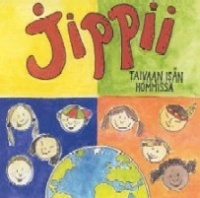 NIIN KUIN SIEMEN
säv./san. Lasse Heikkilä
NIIN KUIN SIEMEN KÄTKEE SISÄLLENSÄ SUUREN PUUN, 
SYDÄN USKON KAUTTA 
OMISTAA VOI TÄHDET, KUUN.
TAHDON ASTUA NÄIN 
SIIHEN SUUREEN SEIKKAILUUN, 
JOSTA KIRJOITETTU ON RAAMATTUUN.
NIIN KUIN SIEMEN
1/6
NIIN KUIN KEVÄT, JOKA PAJUNKISSAT HERÄTTÄÄ, 
SINUN RAKKAUTESI 
SYDÄNTÄNI LÄMMITTÄÄ.
ELÄMÄNI ULOS KUORESTAAN 
KUN PILKISTÄÄ,
KOHTA YMPÄRILLÄKIN 
SULAA JÄÄ.
NIIN KUIN SIEMEN
2/6
NIIN KUIN LÄHDE, 
JOKA KALLIOSTA PULPPUAA, 
SINUN SANASI 
MUN HENKEÄNI VAHVISTAA.
LÖYDÄN VOIMAN, JOLLA 
VARTENI VOI KANNATTAA
OKSAT, JOTKA 
VALLOITTAA MAAILMAA.
NIIN KUIN SIEMEN
3/6
NIIN KUIN LEHDET KOHTI VALKEUTTA AVAUTUU,
KÄDET SIUNAUSTASI 
JANOTEN NÄIN OJENTUU.
VAILLA VALOASI 
VIHREYTENI LAKASTUU.
TULE, LEHTEVÄKSI 
TEE KOKO PUU.
NIIN KUIN SIEMEN
4/6
NIIN KUIN TUULI, JOKA LATVUKSIA HUOJUTTAA, 
SINUN HENKESI MUA 
TAHDOSSASI TAIVUTTAA. 
TÄYSIN ANTAUDUN JA 
ANNAN SINUN LIIKUTTAA
AIVAN MINNE 
TUULI VAIN PUHALTAA.
NIIN KUIN SIEMEN
5/6
NIIN KUIN OKSAT, JOTKA 
SATOA JO KYPSYTTÄÄ, 
TAHDON PALVELLA JA 
KANTAA MYÖSKIN HEDELMÄÄ, 
TUHANSITTAIN 
USKON SIEMENIÄ SYNNYTTÄÄ,
NIITÄ YLI KOKO MAAN LEVITTÄÄ. NIITÄ YLI KOKO MAAN LEVITTÄÄ.
NIIN KUIN SIEMEN
6/6
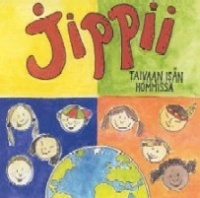 EI HYLKÄÄ HYVÄ PAIMEN 
säv./san. Seppo Huhdanpää
EI HYLKÄÄ, EI HYLKÄÄ, 
EI HYLKÄÄ TUO HYVÄ PAIMEN
SAAN ELÄÄ, EN PELKÄÄ, 
KANSSANSA JAKAA SAAN KAIKEN.
EI HYLKÄÄ HYVÄ PAIMEN
1/5
ITSENI KOKONAAN ANNAN RAKKAALLE VAPAHTAJALLE
SIELUNI SURUNSA ITKEE SUURELLE LOHDUTTAJALLE
KAIKKI MURHEENI KANNAN MURHEIDEN KANTAJALLE
HÄN MINUN VIRHEENI KÄTKEE VALTAVAN ARMON ALLE
EI HYLKÄÄ HYVÄ PAIMEN
2/5
EI HYLKÄÄ, EI HYLKÄÄ, 
EI HYLKÄÄ TUO HYVÄ PAIMEN
SAAN ELÄÄ, EN PELKÄÄ, 
KANSSANSA JAKAA SAAN KAIKEN.
EI HYLKÄÄ HYVÄ PAIMEN
3/5
ELÄMÄN, TULEVAISUUDEN, KAIKEN TUON JUMALALLE
LAULUN SAIN HÄNELTÄ UUDEN, 
SEN LAULAN NYT KORKEIMMALLE
SANASSAAN ÄÄNENSÄ KUULEN, 
SE OHJAA MUA ELÄMÄN TEILLÄ
SALAISUUS SUOTUISAN TUULEN
ON TIEDOSSA ENKELEILLÄ
EI HYLKÄÄ HYVÄ PAIMEN
4/5
EI HYLKÄÄ, EI HYLKÄÄ, 
EI HYLKÄÄ TUO HYVÄ PAIMEN
SAAN ELÄÄ, EN PELKÄÄ, 
KANSSANSA JAKAA SAAN KAIKEN.
EI HYLKÄÄ HYVÄ PAIMEN
5/5
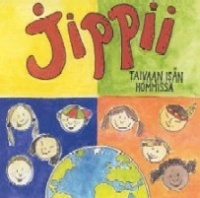 KAUAS KUULUU ÄÄNI VAPAHTAJAN
säv./san. Seppo Huhdanpää
KAUAS KUULUU 
ÄÄNI VAPAHTAJAN.
HERRA JEESUS 
VOITTI KUOLEMAN.
KAUAS KUULUU 
ÄÄNI VAPAHTAJAN.
HERRA JEESUS 
VOITTI KUOLEMAN.
KAUAS KUULUU ÄÄNI VAPAHTAJAN
1/5
KUUNTELE, OLE HILJAA,
SAAT KOOTA JUMALAN VILJAA.
VILJAA, JOKA 
OOTTAA LEIKKAAJAA.
KAUAS KUULUU ÄÄNI VAPAHTAJAN
2/5
KAUAS KUULUU 
ÄÄNI VAPAHTAJAN.
HERRA JEESUS 
VOITTI KUOLEMAN.
KAUAS KUULUU 
ÄÄNI VAPAHTAJAN.
HERRA JEESUS 
VOITTI KUOLEMAN.
KAUAS KUULUU ÄÄNI VAPAHTAJAN
3/5
LÄHTEÄ SAAT KERTOMAAN
SUURTA ILOSANOMAA,
JOTA VIELÄ KAIVATEN MONI ODOTTAA.
KAUAS KUULUU ÄÄNI VAPAHTAJAN
4/5
KAUAS KUULUU ÄÄNI VAPAHTAJAN.
HERRA JEESUS VOITTI KUOLEMAN.
KAUAS KUULUU ÄÄNI VAPAHTAJAN.
HERRA JEESUS VOITTI KUOLEMAN. 
KAUAS KUULUU ÄÄNI VAPAHTAJAN.
KAUAS KUULUU ÄÄNI VAPAHTAJAN
5/5
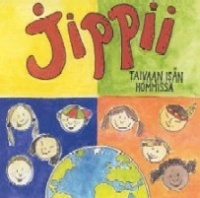 ISÄN SYDÄN
säv./san. Lasse Heikkilä
LAPSILLEEN ON 
TAIVAAN ISÄ HELLÄ. 
RAKASTAA HÄN 
KOKO SYDÄMELLÄ 
KILTTIÄ JA TUHMAA, 
SITÄKIN, KEN UHMAA. 
ISÄLLÄ ON 
SYDÄNTÄ, JOS KELLÄ
ISÄN SYDÄN
1/5
SYNNISTÄ ON 
SYDÄMENI MUSTA. 
USKONUT EN 
ISÄN VAROITUSTA. 
KAIKEN HÄN ON NÄHNYT 
MITÄ OLEN TEHNYT. 
SYYLLISENÄ PELKÄÄN RANGAISTUSTA.
ISÄN SYDÄN
2/5
NÄIN ON JEESUS 
ARMAHTANUT LASTAAN. ANTEEKS´ANTAMUKSEN 
OTAN VASTAAN. 
VALKEAMPI LUNTA 
TAAS ON SISIKUNTA. 
VAPAA OLEN, 
TUNTUI MILTÄ TUNTUI.
ISÄN SYDÄN
3/5
ELÄMÄNSÄ 
JEESUS KRISTUS ANTOI. 
RANGAISTUKSEN 
PUOLESTANI KANTOI. 
KANSSAAN TAHDON JATKAA 
ISÄN LUOKSE MATKAA 
SINNE, MISSÄ 
KADUTKIN ON KULTAA.
ISÄN SYDÄN
4/5
KASVU ALKAA 
USKON SIEMENESTÄ. 
VARJOT EIVÄT 
VIHREYTTÄ ESTÄ. 
VAIKKA PURIS´ HALLA, 
SATAIS KAATAMALLA, 
UUDISTUN MÄ 
AINA ARMON ALLA.
ISÄN SYDÄN
5/5
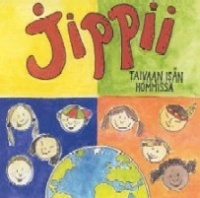 JIPPII
säv./san. Lasse Heikkilä
OLEN NÄHNYT AARREKARTAN
IKIVANHAN, MUTTA TARKAN
JOKA NÄYTTÄÄ MISTÄ LÖYTYY TIE
TÄÄLTÄ ONNEEN IKUISEEN
JIPPII
1/8
KOHTI KULLAN KIMALLUSTA
REITTI LÖYTYY RAAMATUSTA
SITÄ PITKIN KUN KÄYN KULKEMAAN
NIIN EN EKSY MILLOINKAAN
JIPPII
2/8
JIPPII! MINÄ PÄÄSEN TAIVAASEEN
JIPPII! MINÄ USKON JEESUKSEEN
JIPPII! MINÄ LÄHDEN AARTEISTAAN
MYÖS TOISILLE KERTOMAAN
JIPPII
3/8
JIPPII! MINÄ PÄÄSEN TAIVAASEEN
JIPPII! MINÄ USKON JEESUKSEEN
JIPPII! MINÄ LÄHDEN AARTEISTAAN
MYÖS TOISILLE KERTOMAAN
JIPPII
4/8
OLEN KUULLUT MYÖSKIN SIITÄ
ETTÄ JOS EI VOIMAT RIITÄ
TÄTÄ TIETÄ KAITAA KULKEMAAN
SE EI HAITTAA OLLENKAAN
JIPPII
5/8
MINÄ TUNNEN SALAISUUDEN
MISTÄ LÖYTÄÄ VOIMAN UUDEN
PYHÄ HENKI HEIKOT VAHVISTAA
KUN ME HERRAA RUKOILLAAN
JIPPII
6/8
JIPPII! MINÄ PÄÄSEN TAIVAASEEN
JIPPII! MINÄ USKON JEESUKSEEN
JIPPII! MINÄ LÄHDEN AARTEISTAAN
MYÖS TOISILLE KERTOMAAN
JIPPII
7/8
JIPPII! MINÄ PÄÄSEN TAIVAASEEN
JIPPII! MINÄ USKON JEESUKSEEN
JIPPII! MINÄ LÄHDEN AARTEISTAAN
MYÖS TOISILLE KERTOMAAN
JIPPII
8/8